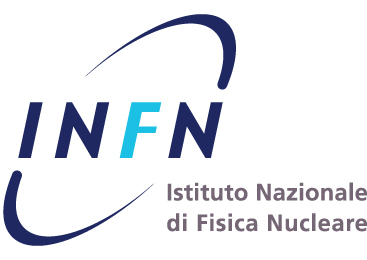 RBM vs UNISALUTE
Si cambia!
Perché?
Gruppo di lavoro TTA – Polizza Sanitaria
Padova 1-2 Dicembre 2016
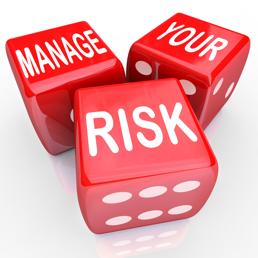 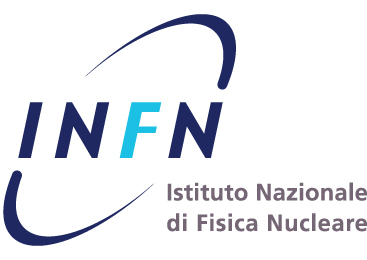 RAPPORTO TECNICO
Gruppo di lavoro TTA – Polizza Sanitaria
Padova 1-2 Dicembre 2016
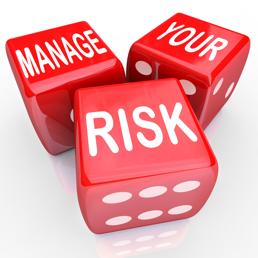 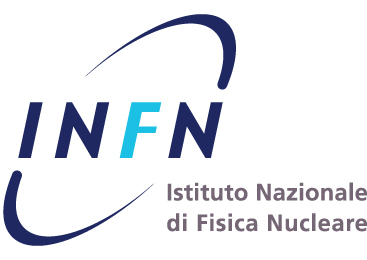 RAPPORTO TECNICO
Gruppo di lavoro TTA – Polizza Sanitaria
Padova 1-2 Dicembre 2016
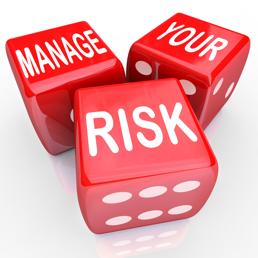 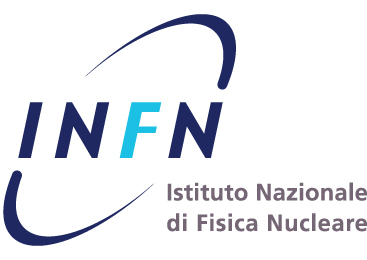 A COSA SI ARRIVA
Gruppo di lavoro TTA – Polizza Sanitaria
Padova 1-2 Dicembre 2016
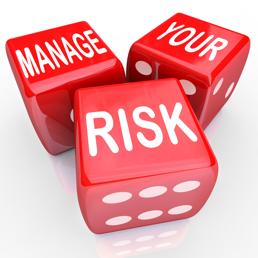 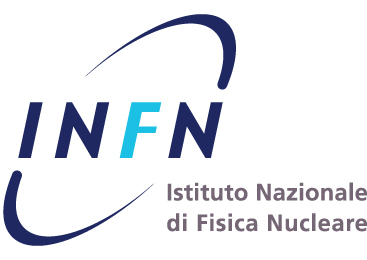 A COSA SI ARRIVA
Gruppo di lavoro TTA – Polizza Sanitaria
Padova 1-2 Dicembre 2016
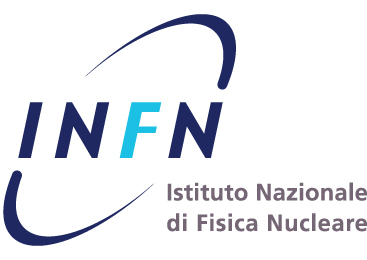 RBM vs UNISALUTE
Cosa è cambiato?
Gruppo di lavoro TTA – Polizza Sanitaria
Padova 1-2 Dicembre 2016
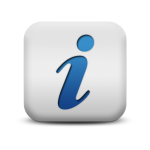 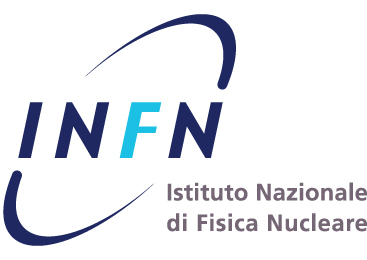 Web
http://www.infn.rbmsalute.it


Per la registrazione – dal 1° luglio 2016

Area Riservata  - Login
Username: codice fiscale in maiuscolo
Password: 1°accesso inserire la propria data di nascita (GGMMAAAA)
Attenzione: il login funziona solo sul sito www.infn.rbmsalute.it
Strutture convenzionate: http://www.rbmsalute.it/network.html
Gruppo di lavoro TTA – Polizza Sanitaria
Padova 1-2 Dicembre 2016
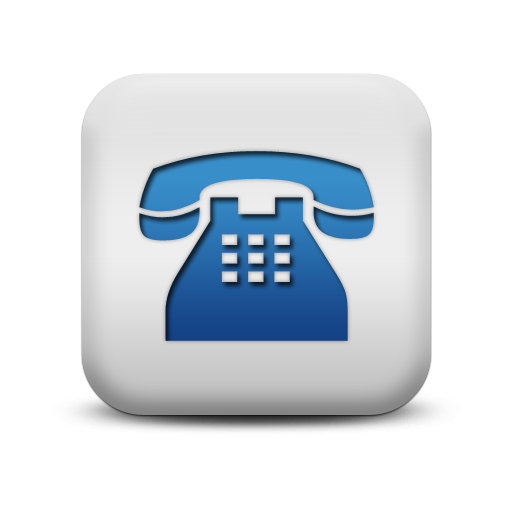 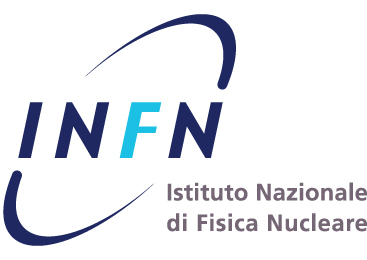 Numeri telefonici dedicati (solo INFN)

24 ore su 24 – 365 giorni all’anno

800.991.820 			da telefono fisso (numero gratuito)

+39 0422.17.44.287 		da rete mobile o estero

+39 0422.17.44.787  	fax per trasmettere documentazione
Gruppo di lavoro TTA – Polizza Sanitaria
Padova 1-2 Dicembre 2016
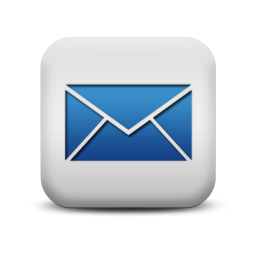 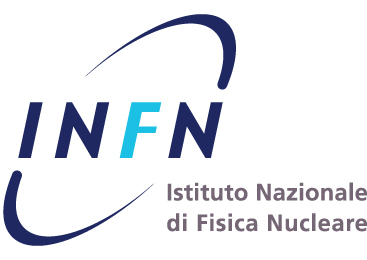 E-mail 

assistenza.infn@rbmsalute.it
Attenzione al replay a loro e-mail!!!

App «Citrus RBM Salute» per Iphone e Android

1. Modifica dati anagrafici			2. Recapiti 

3. Ricerca strutture convenzionate		4. Visualizzazione pratiche 

5. Preattivazione pratiche in strutture del SSN o Convenzionate
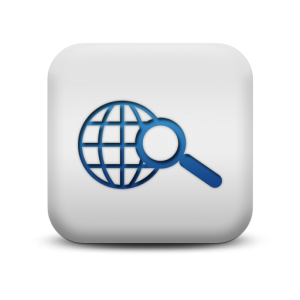 Gruppo di lavoro TTA – Polizza Sanitaria
Padova 1-2 Dicembre 2016
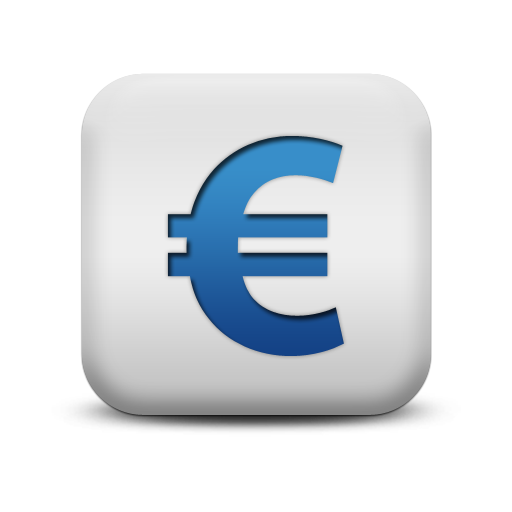 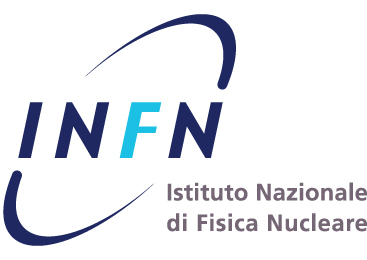 Gruppo di lavoro TTA – Polizza Sanitaria
Padova 1-2 Dicembre 2016
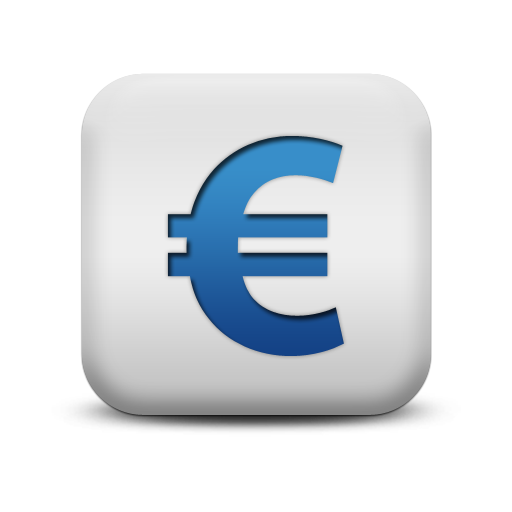 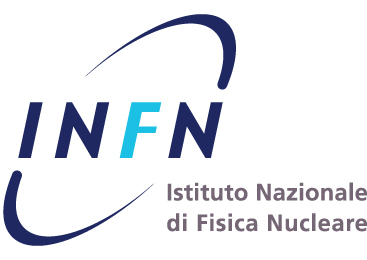 Gruppo di lavoro TTA – Polizza Sanitaria
Padova 1-2 Dicembre 2016
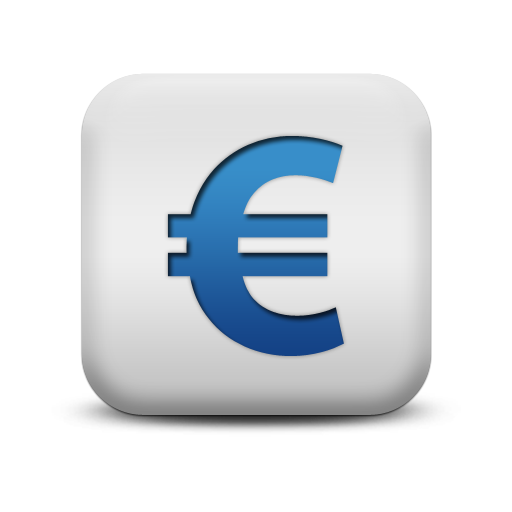 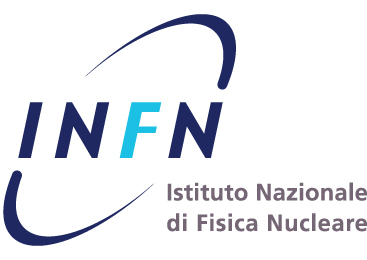 Gruppo di lavoro TTA – Polizza Sanitaria
Padova 1-2 Dicembre 2016
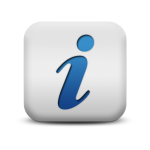 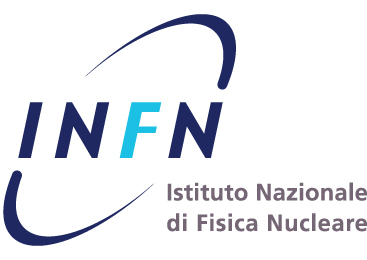 Gruppo di lavoro TTA – Polizza Sanitaria
Padova 1-2 Dicembre 2016
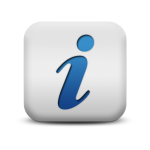 RBM rientra nella convenzione più ampia PREVIMEDICAL

Eliminata la trattenuta di 2,50 euro (adesione Cassa Sanitaria)

E’ possibile richiedere alla struttura di convenzionarsi

Richiedere SEMPRE il rimborso a RBM. Stampare il diniego e allegarlo 
alla richiesta di sussidio o dichiarazione dei redditi.

Qualora il rimborso fosse parziale (con franchigia): stampare la dichiarazione
di rimborso da «Stato della pratica»

Neo-assunti: è possibile aderire al momento dell’assunzione.

Dipendenti: bisognava comunicare alla scadenza la volontà di iscrizione in epoca 
successiva al primo anno.

Associati: verso Maggio/Giugno 2017 sarà riaperta una finestra che permetterà le eventuali
 nuove iscrizioni. La rata è annuale quindi è possibile, annualmente, dare disdetta.

E’ stata fatta richiesta a RBM di riapertura dei termini di iscrizione anche per i dipendenti che
non hanno risposto alla prima chiamata. Idem per i famigliari di dipendenti

Modifica dati anagrafici: comunicare le modifiche sia sul sito che all’Ufficio Affari
Assicurativi tramite e-mail
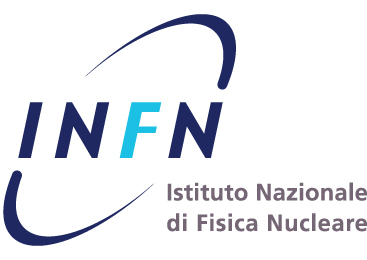 Gruppo di lavoro TTA – Polizza Sanitaria
Padova 1-2 Dicembre 2016
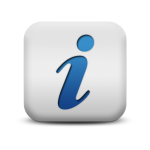 Sarà possibile prevedere, a livello individuale e a carico personale, una specifica polizza per spese dentistiche che coprano il livello 3 (implantologia) a condizioni vantaggiose.

Per gli stranieri: possono chiamare il centralino e richiedere di parlare con il personale in lingua inglese. RBM sta predisponendo la traduzione in inglese dei testi delle polizze.

E’ possibile, per i famigliari di un dipendente mancato, mantenere in vita la polizza

Prescrizione: in assenza di prescrizione, può andare bene per la richiesta di rimborso anche la prenotazione, ma DEVE contenere la patologia per cui si esegue l’esame. Se non è indicata, è obbligatorio avere la prescrizione medica.

Rimborso respinto: qualora un rimborso venisse respinto per mancanza della prescrizione o perché non è indicata la patologia, è possibile integrare la pratica online con la richiesta medica corretta (anche su foglio bianco), anche con data successiva all’esame. 

Quesito diagnostico/Patologia vs Sintomo: i primi 2 danno diritto a rimborso, il sintomo no. E’ importante indicare sulla richiesta o una malattia conclamata oppure un «sospetto…». Visite di controllo o indicazione di sintomi non sono accettati.
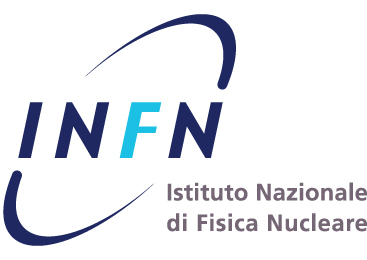 Gruppo di lavoro TTA – Polizza Sanitaria
Padova 1-2 Dicembre 2016
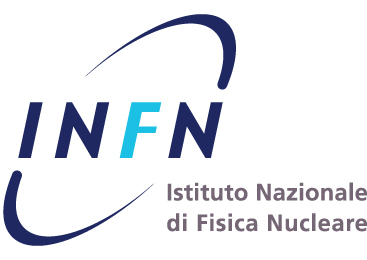 COSA AVEVAMO RICHIESTO?
POSSIBILI MIGLIORIE
Le maggiori richieste riguardano nell’ordine:



maggior copertura per spese odontoiatriche;

la diminuzione del premio dei famigliari degli iscritti (a carico o non a carico);

eliminazione o riduzione della franchigia per i ricoveri;

incremento delle strutture convenzionate;

maggior copertura per prestazioni fisioterapiche;

miglior copertura della polizza all’estero;

migliorie al servizio di prenotazione telefonica e via web;

un centralino più  veloce e preciso nelle risposte
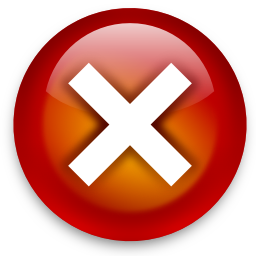 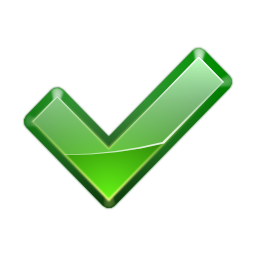 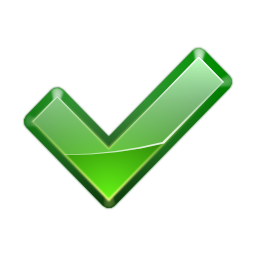 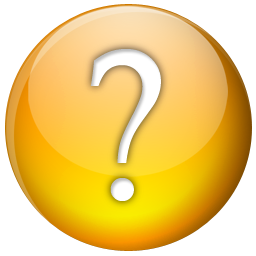 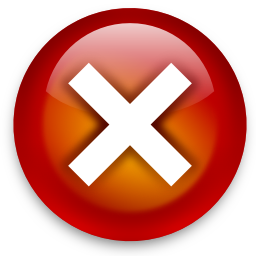 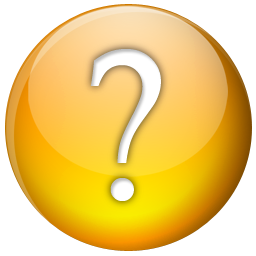 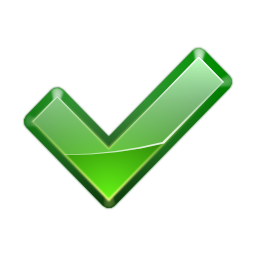 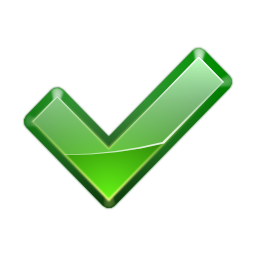 Gruppo di lavoro TTA – Polizza Sanitaria
Padova 1-2 Dicembre 2016
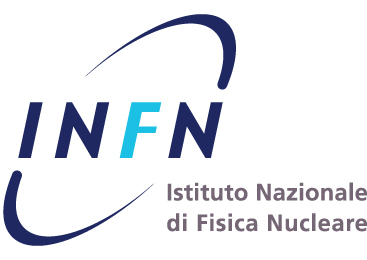 Non è cambiato nulla, ma …
FAQ UNISALUTE – 

STRUTTURE SANITARIE ALL'ESTERO
L’assicurazione è valida anche all’estero?
Sì, l'assicurazione vale in tutto il mondo. Se ti trovi all'estero per lavoro o in vacanza e
hai bisogno di un ricovero, devi contattare il più presto possibile la Centrale Operativa per
avere l'autorizzazione ad effettuare la prestazione e farti indicare la struttura sanitaria
convenzionata a te più vicina. Potrai così usufruire di un servizio garantito e scelto per te
da UniSalute che ti assisterà nell'affrontare una situazione di necessità in un Paese
straniero. Nei casi in cui dovessi recarti in una struttura sanitaria non convenzionata, abbi
cura di conservare tutta la documentazione relativa alla prestazione di cui hai usufruito e
all'eventuale importo pagato per chiederne il rimborso a UniSalute.

RICHIESTA INFORMAZIONI AL CALL CENTER RBM – 

Innanzitutto, prima di recarsi all’estero, stampare e portare con sé la dichiarazione di copertura; 
Dopodichè valgono le stesse regole di copertura italiane: richiedere l’autorizzazione in caso di struttura convenzionata e provvedono loro al pagamento diretto oppure raccogliere tutte le ricevute di pagamento e fogli di pronto soccorso e si verrà rimborsati con le relative franchigie e scoperti presenti in Italia.
Gruppo di lavoro TTA – Polizza Sanitaria
Padova 1-2 Dicembre 2016
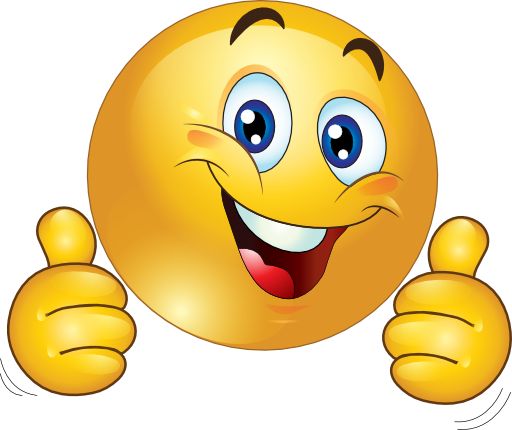 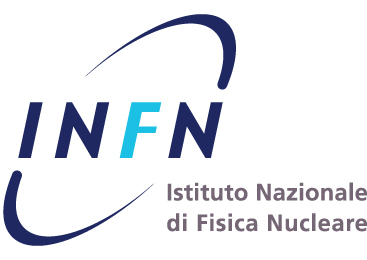 Fw: Grazie a tutti da parte di Guido Simeoni!
Grazie per l’attenzione!
Gruppo di lavoro TTA – Polizza Sanitaria
Padova 1-2 Dicembre 2016